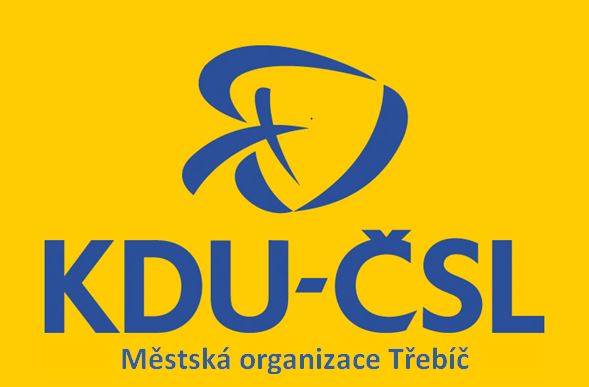 Výroční členská schůze MěO KDU-ČSL Třebíč
 7.4.2016
Bc. Miroslav Krupica, MSc.
1
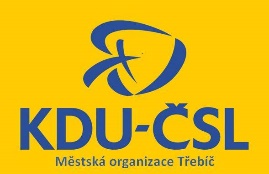 Přehled činnosti MěO od 13.2.2015 do 31.3.2016
Prezentace
Jednání výboru MěO
Práce v Krajském výboru, Okresním výboru, Volebním štábu
Radnice a zastupitelstvo
Výbory zřízené při zastupitelstvu a radě města
Rekonstrukce okresní kanceláře
Struktura členské základny
Přednášky
2
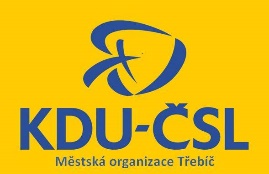 Prezentace
Webové stránky www.kdutrebic.cz
Facebook www.facebook.com/kdutrebic
Vývěska na náměstí
Příspěvky v HORÁCI
Inzeráty v Horáckých novinách – financováno z grantu a OK
3
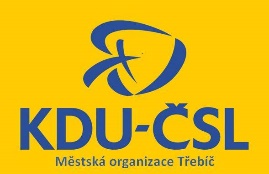 Jednání výboru MěO od 13.2.2015 do 31.3.2016
Celkem bylo 7 jednání výboru
Všichni členové výboru dostávají zápis z výboru
Účast členů výboru je velmi dobrá – děkuji za to!
4
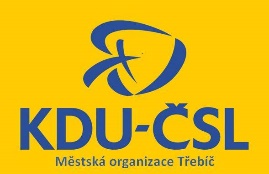 Práce v Krajském výboru, Okresním výboru, Volebním štábu
V krajském výboru nás zastupuje Ing. Pavel Janata a Mgr. Marie Dudíková
V okresním výboru nás zastupuje Ing. Pavel Janata, Mgr. Marie Dudíková, br. Oldřich Šumpela, Bc. Miroslav Krupica, MSc
Ve volebním štábu ke krajským volbám nás zastupuje Mgr. Marie Dudíková
Nejvíce vytížená je Mgr. Marie Dudíková (náš poklad) zastupuje nás na všech úrovních krajské organizace a díky ní jsme vidět. Děkuji za to!
5
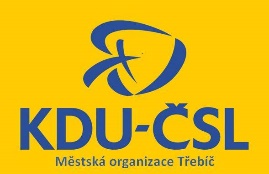 Radnice a zastupitelstvo
Starosta Ing. Pavel Janata, zastupitelé Ing. Josef Klíma a MUDr. Ondřej Križan
Z našeho zaměření se pokouší mimo mnoha jiné práce i o obnovení pravidelných oprav drobných sakrálních památek v majetku města 
Rekonzervační práce - Boží muka (Znojemská), sv. Jan Nepomucký u FÚ (vrátí se v 2017), sv. Florián – celkem vše 370 000 Kč
            Kříž na mostě u FÚ
            Rekonzervační práce -  sochy sv. Václava u nemocnice – vrácena zpět 
            bude po dokončení stavebních prací asi v 2018
6
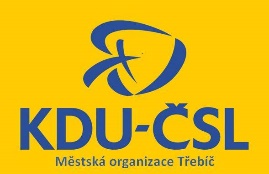 Výbory a komise zřízené při zastupitelstvu a radě města
7
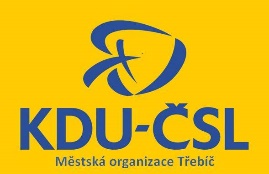 Rekonstrukce okresní kanceláře
V roce 2015 jsme se podíleli na zprostředkování výměny oken a žaluzií (strana od Komerční banky)
Po výměně oken jsme vlastními silami výrazně pomohli při malování a úklidu
Zprovoznili jsme a vymalovali obě toalety
V tomto roce je naplánována výměna oken směrem na náměstí
8
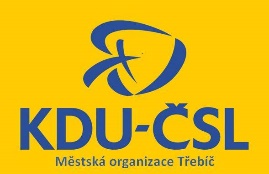 Struktura členské základny
13.2.2015 jsme měli 91 členů
7.4.2016 máme registrovaných 89 členů, věkový průměr 65 let
9
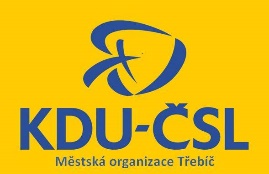 Struktura členské základny - Patronáty
10
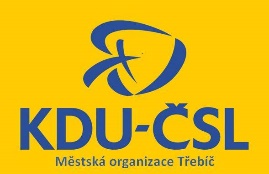 Struktura členské základny - Patronáty
11
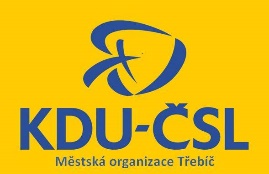 Struktura členské základny - Patronáty
12
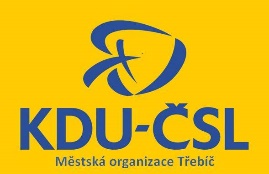 Struktura členské základny
Výběr členských příspěvků 
44 členů nezaplatilo členský příspěvek v roce 2015 
13
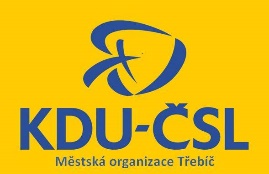 Přednášky
Od 13.2.2015 proběhlo 6 přednášek
Podařilo se získat finanční prostředky na financování přednášek z Grantového fondu Krajské organizace KDU-ČSL
V roce 2015 jsme čerpali 10 000 Kč – 3x plošný barevný inzerát v Horáckých novinách
V roce 2016 jsme čerpali 4 184 Kč - 2x plošný barevný inzerát v Horáckých novinách
14
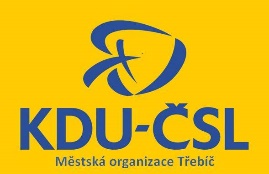 Přednáška 24.3.2015
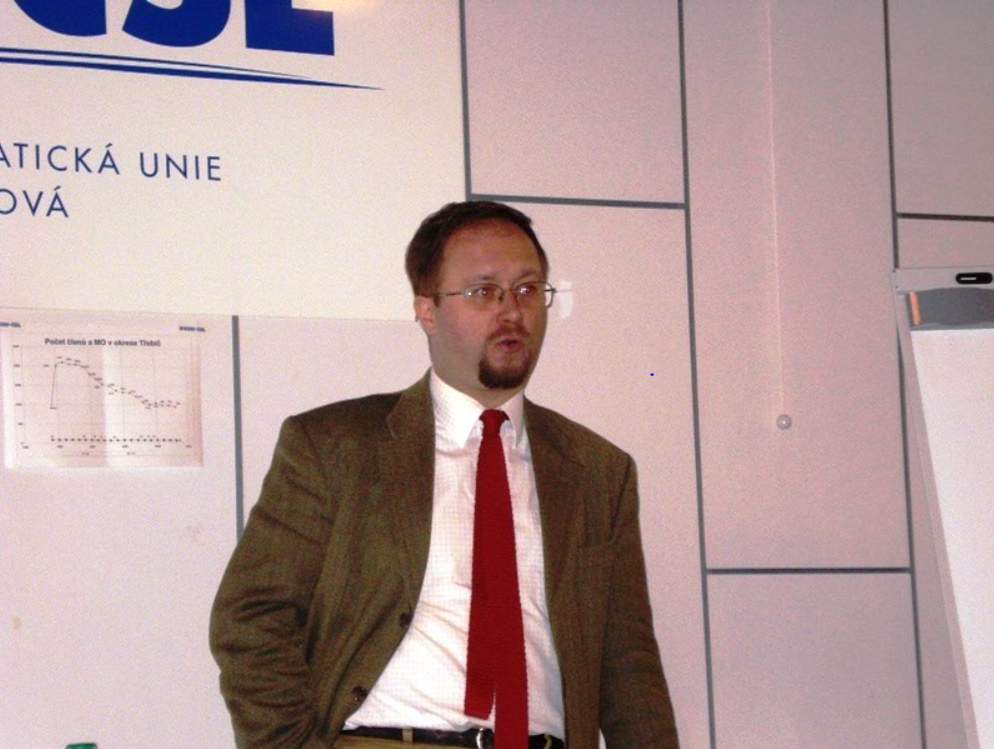 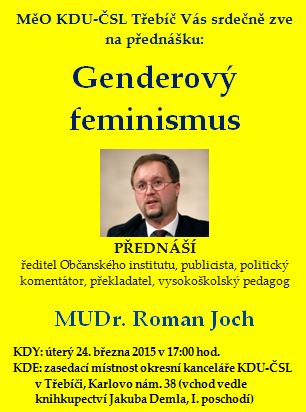 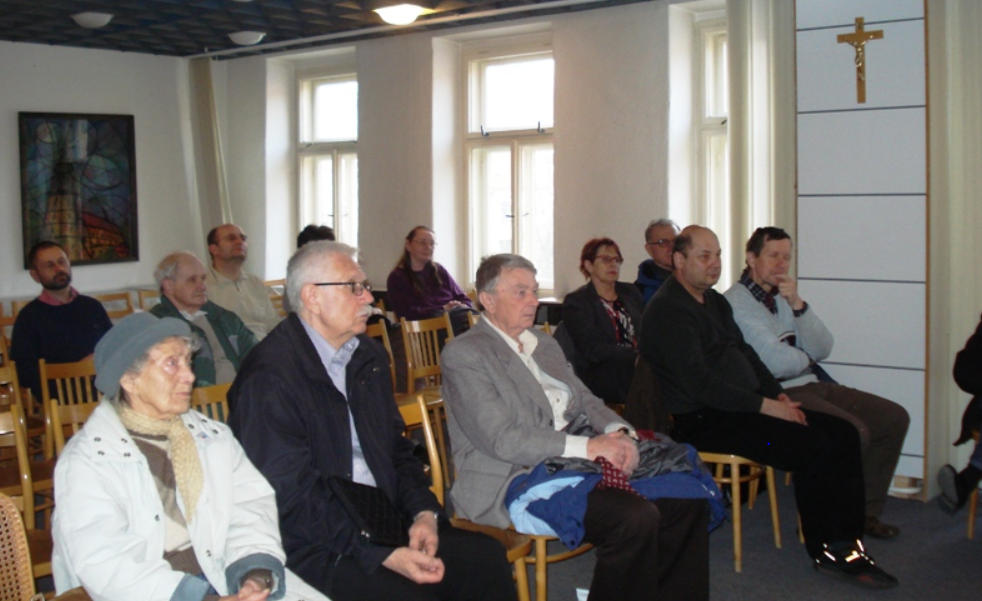 15
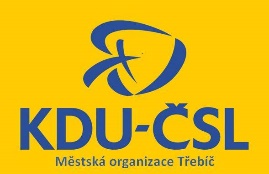 Přednáška 24.4.2015
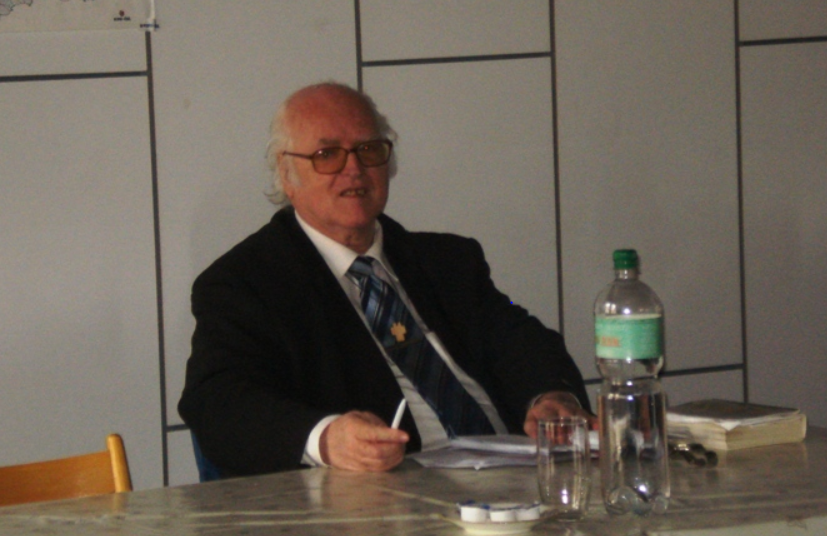 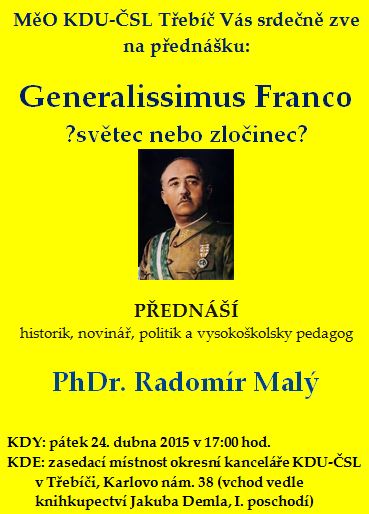 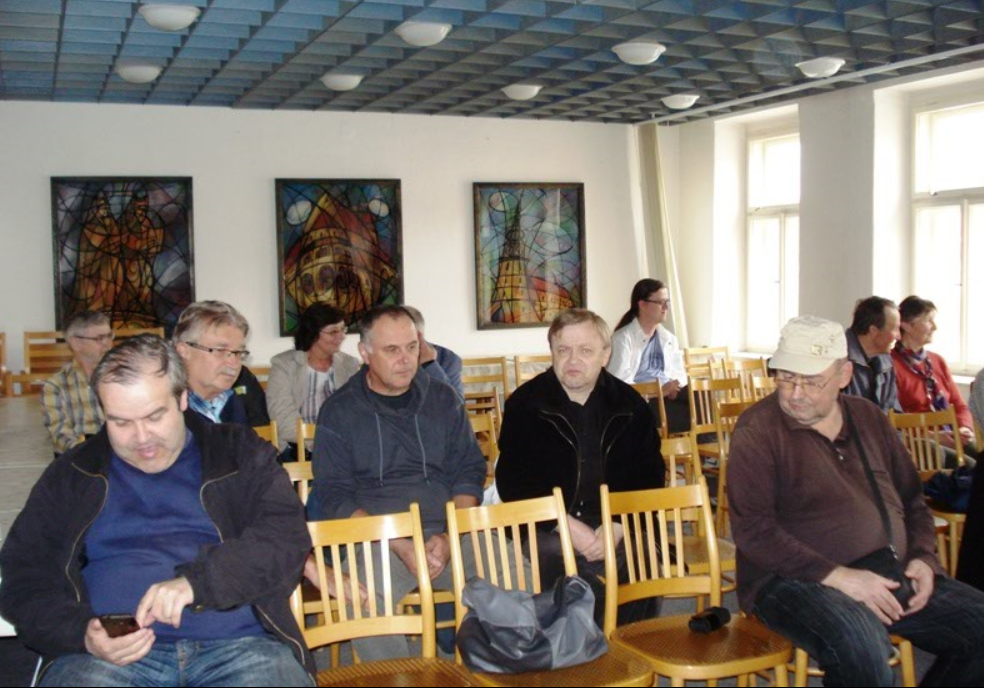 16
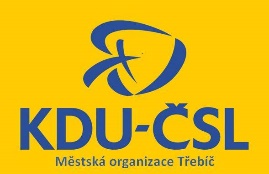 Přednáška 11.9.2015
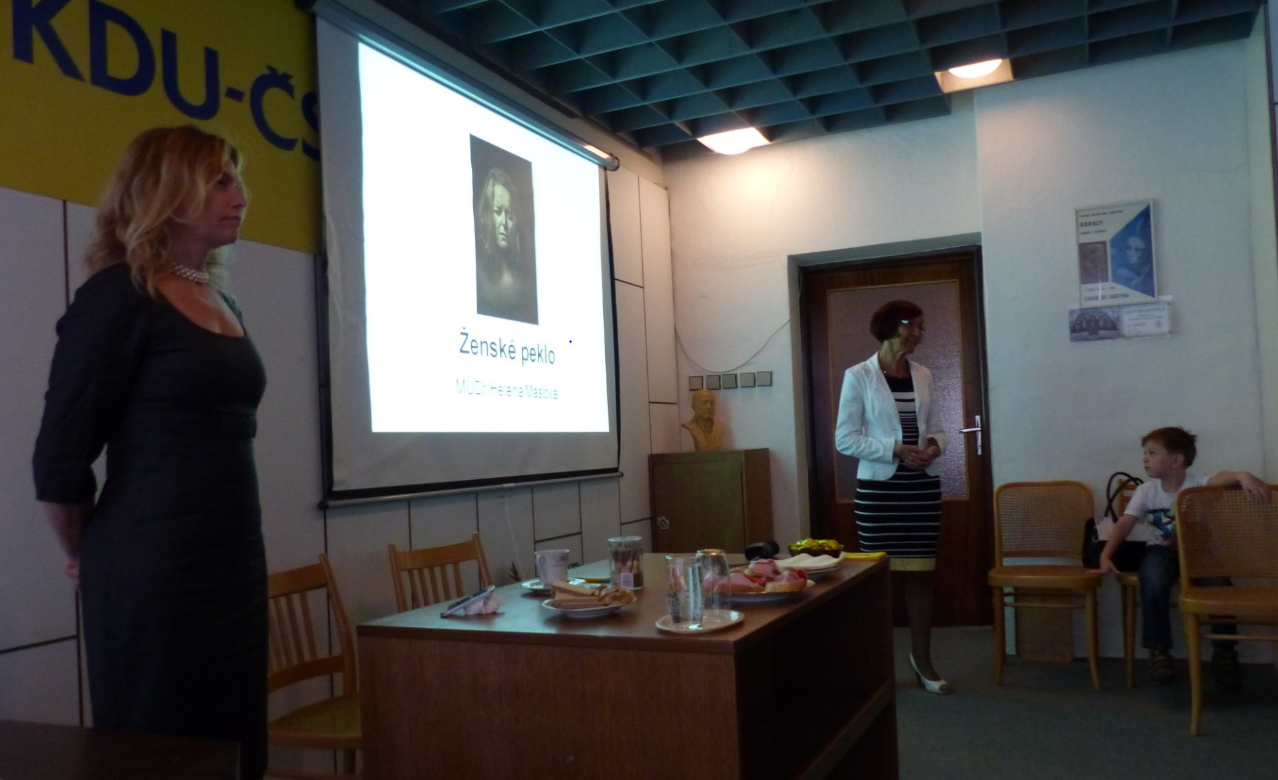 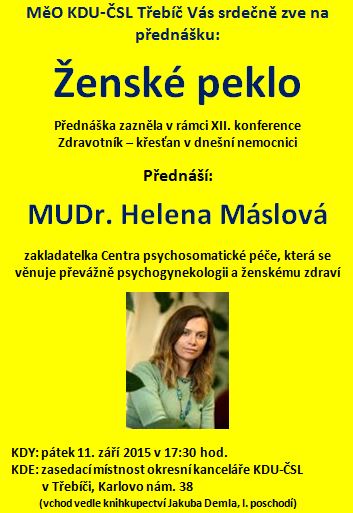 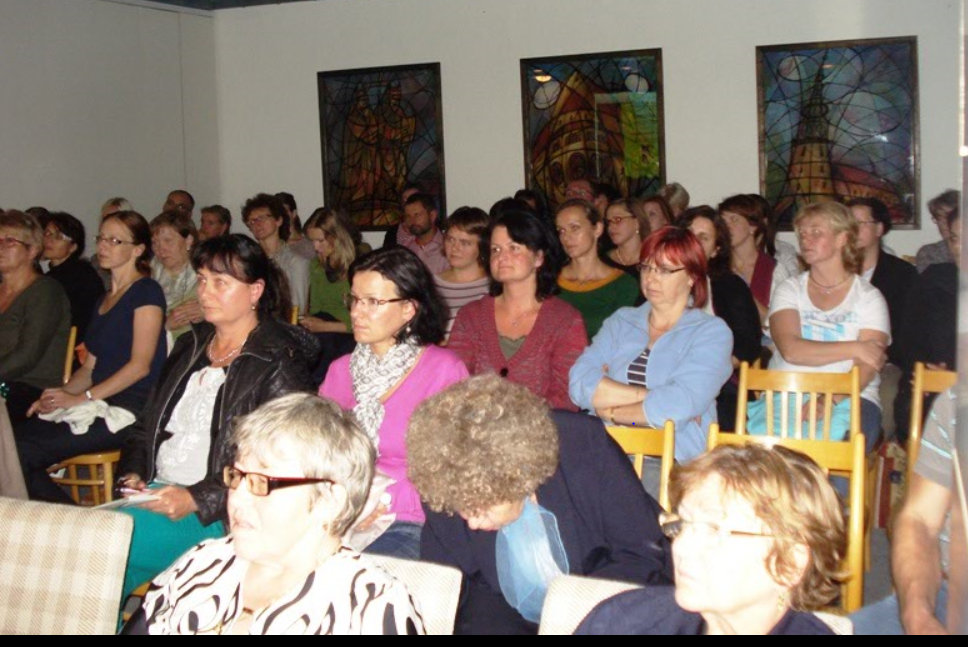 17
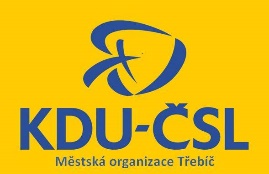 Přednáška 16.10.2015
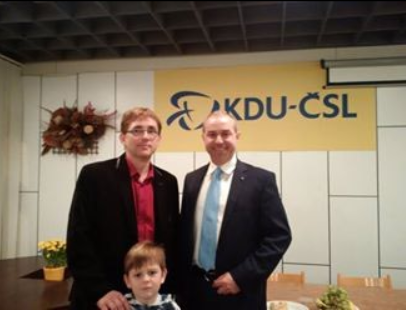 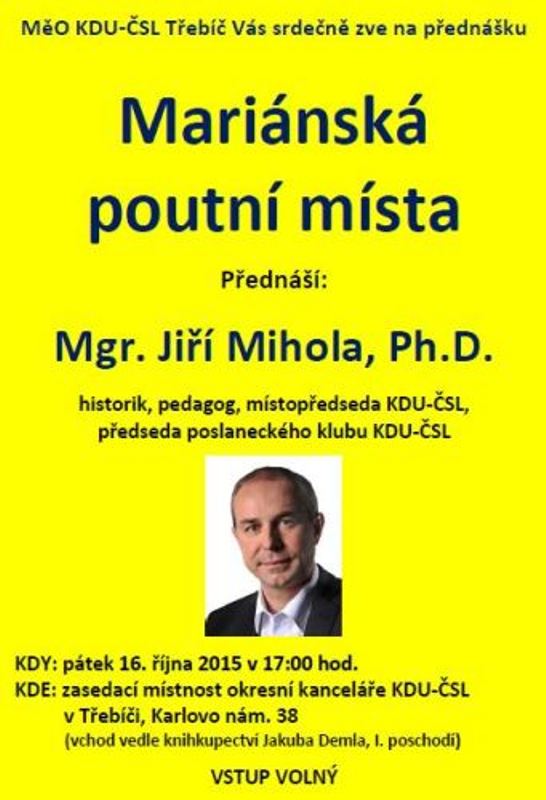 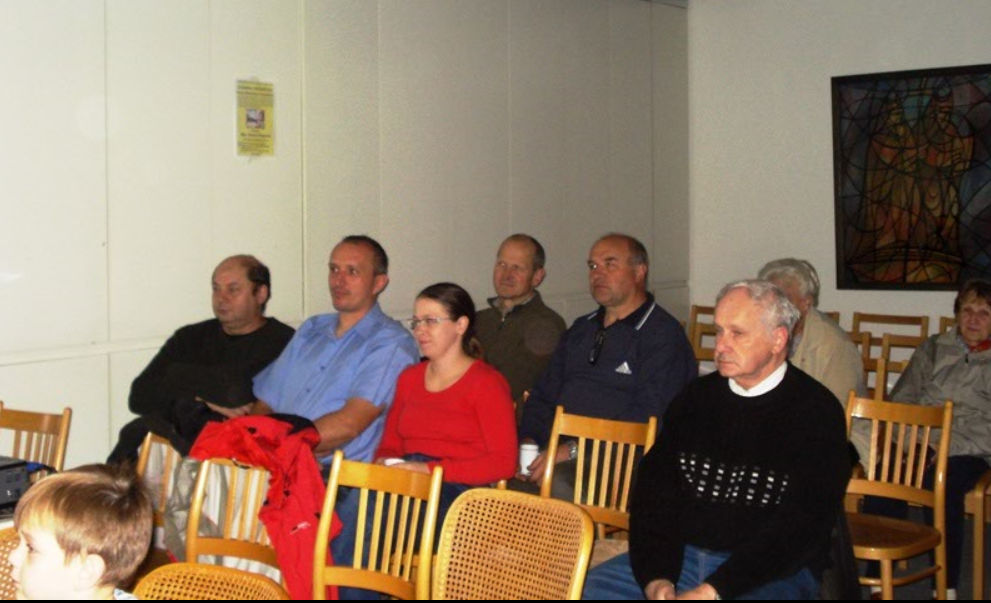 18
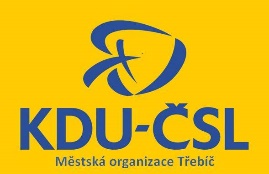 Přednáška 26.11.2015
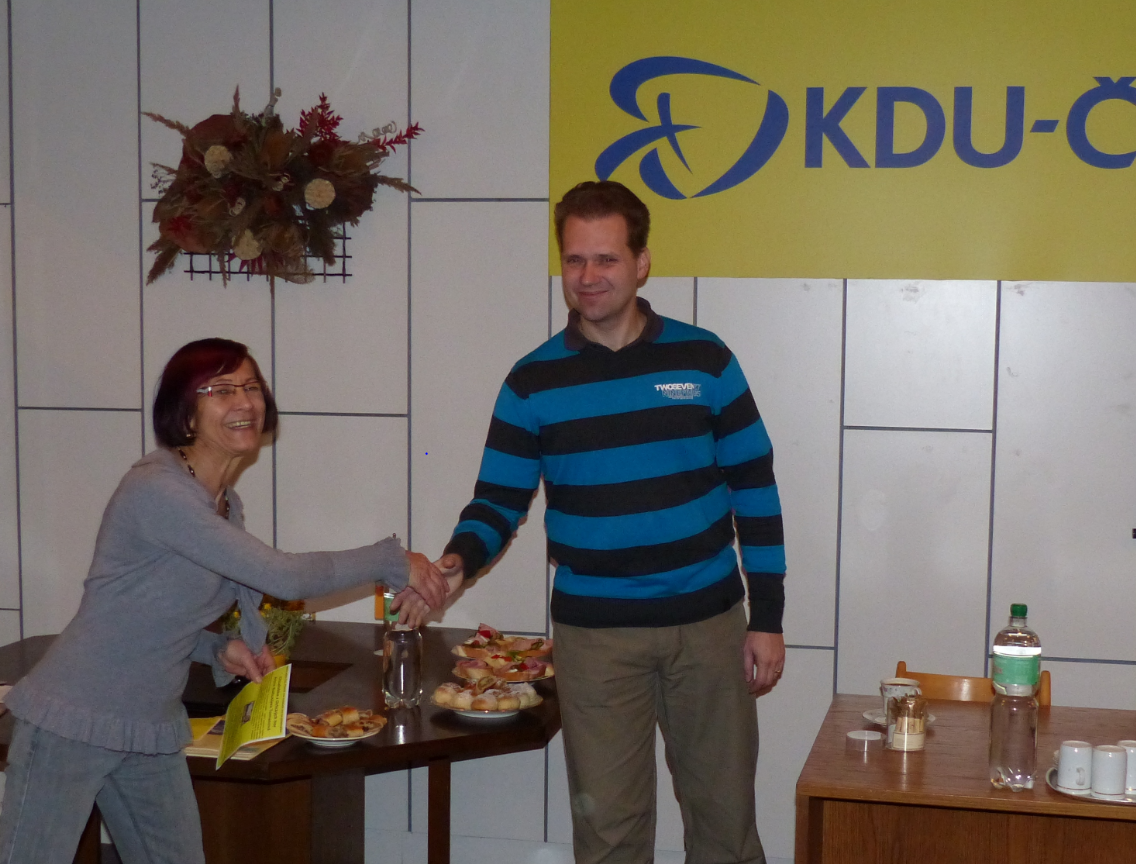 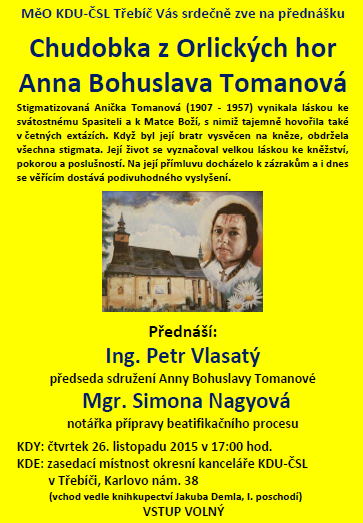 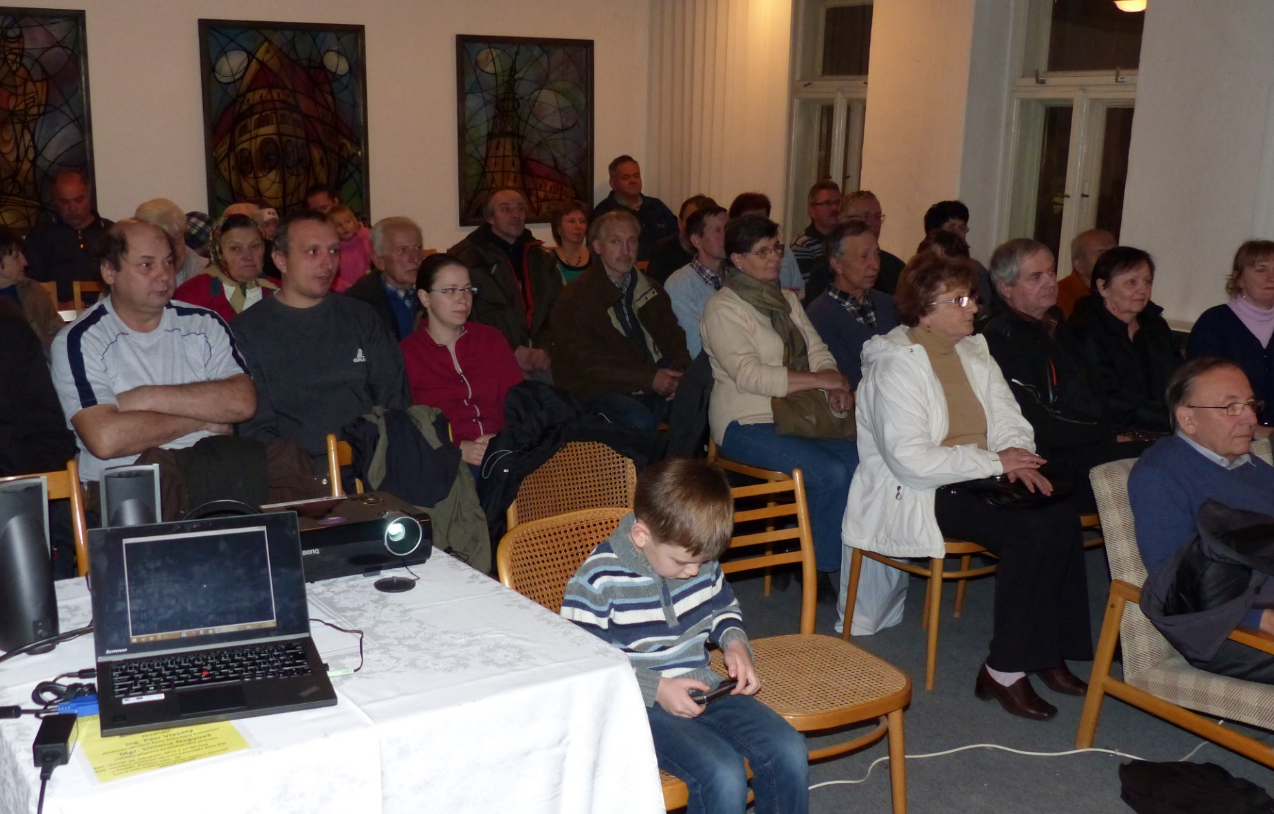 19
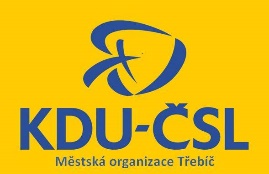 Přednáška 21.1.2016
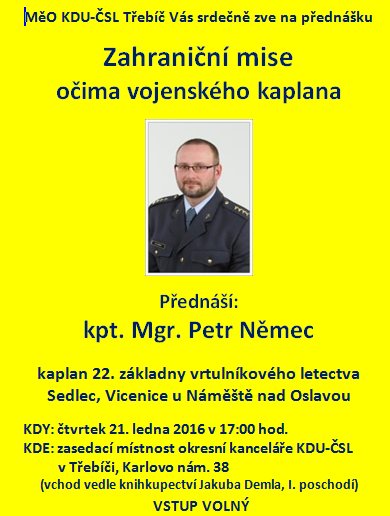 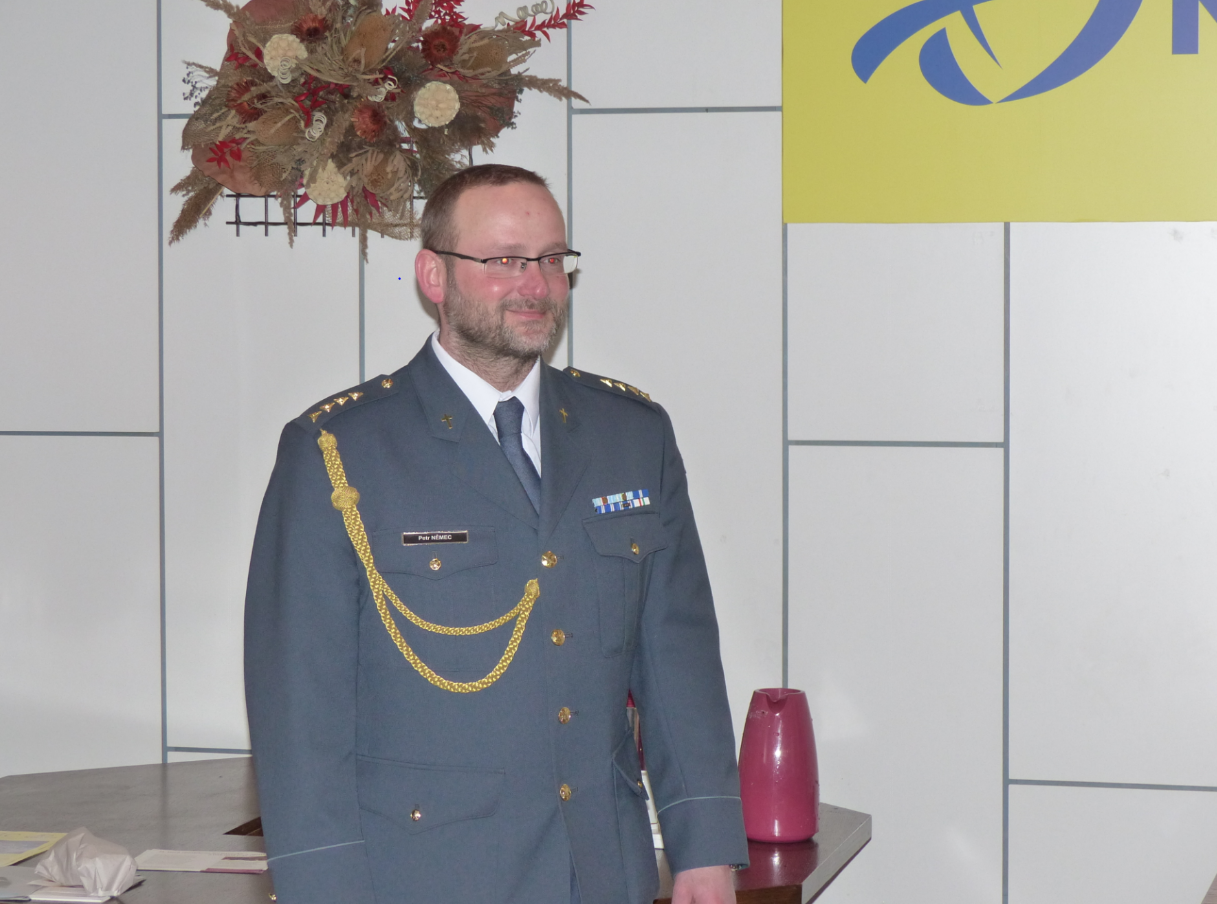 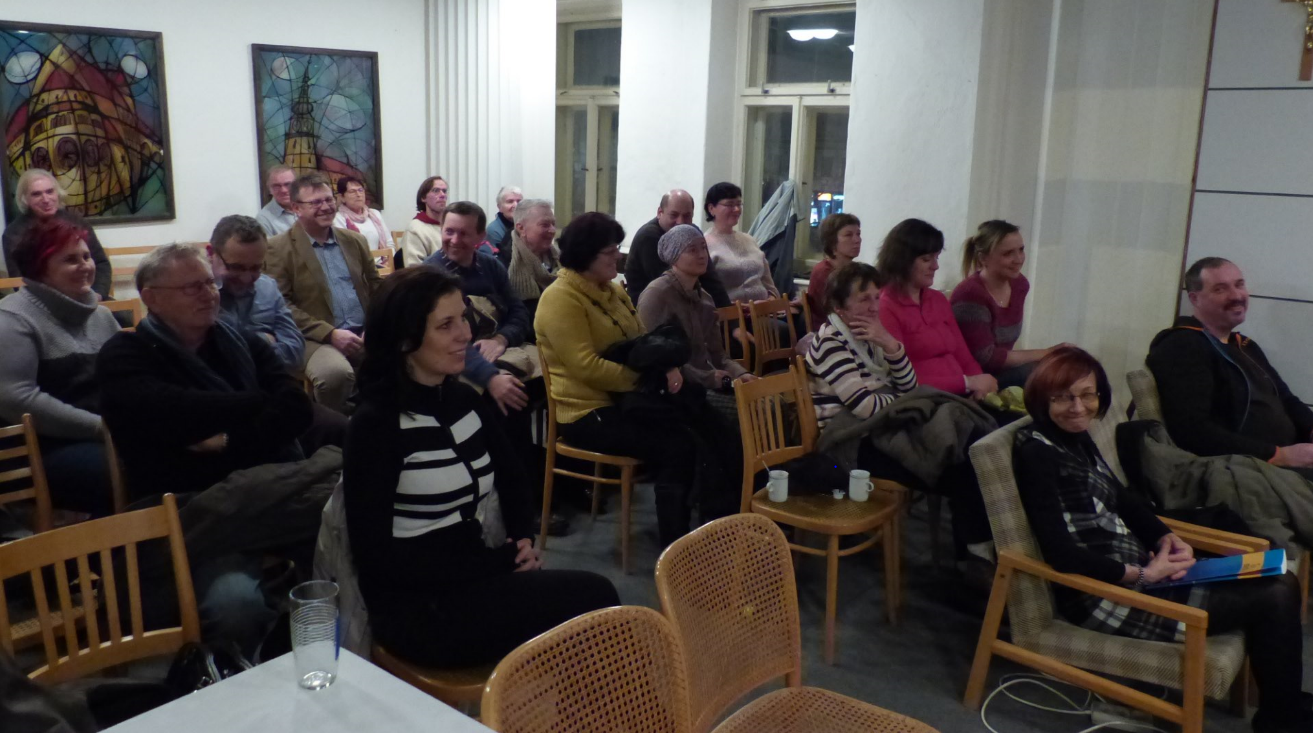 20
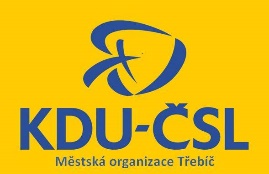 Přednáška 22.3.2016
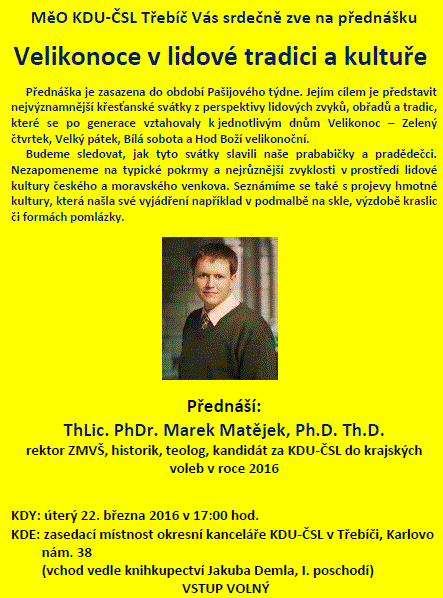 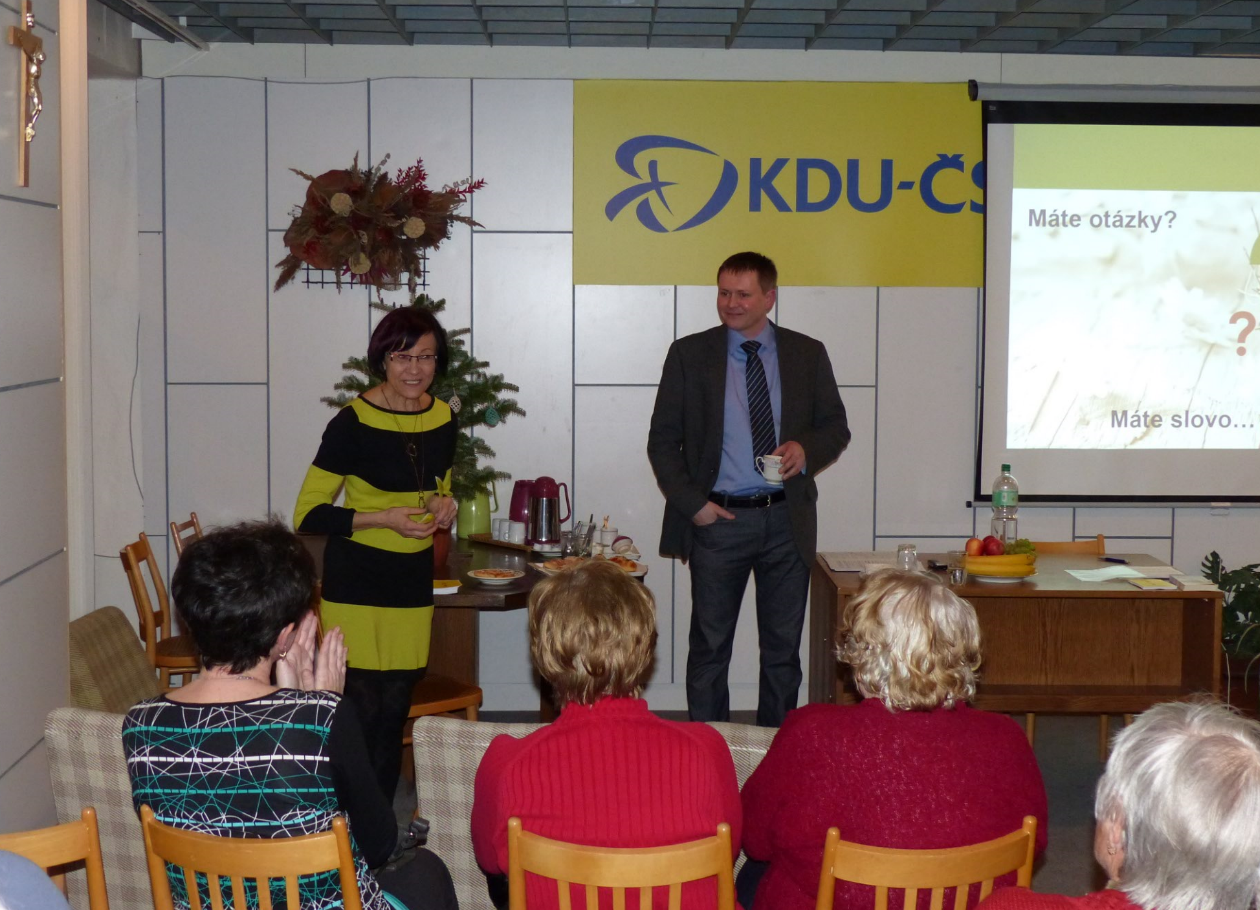 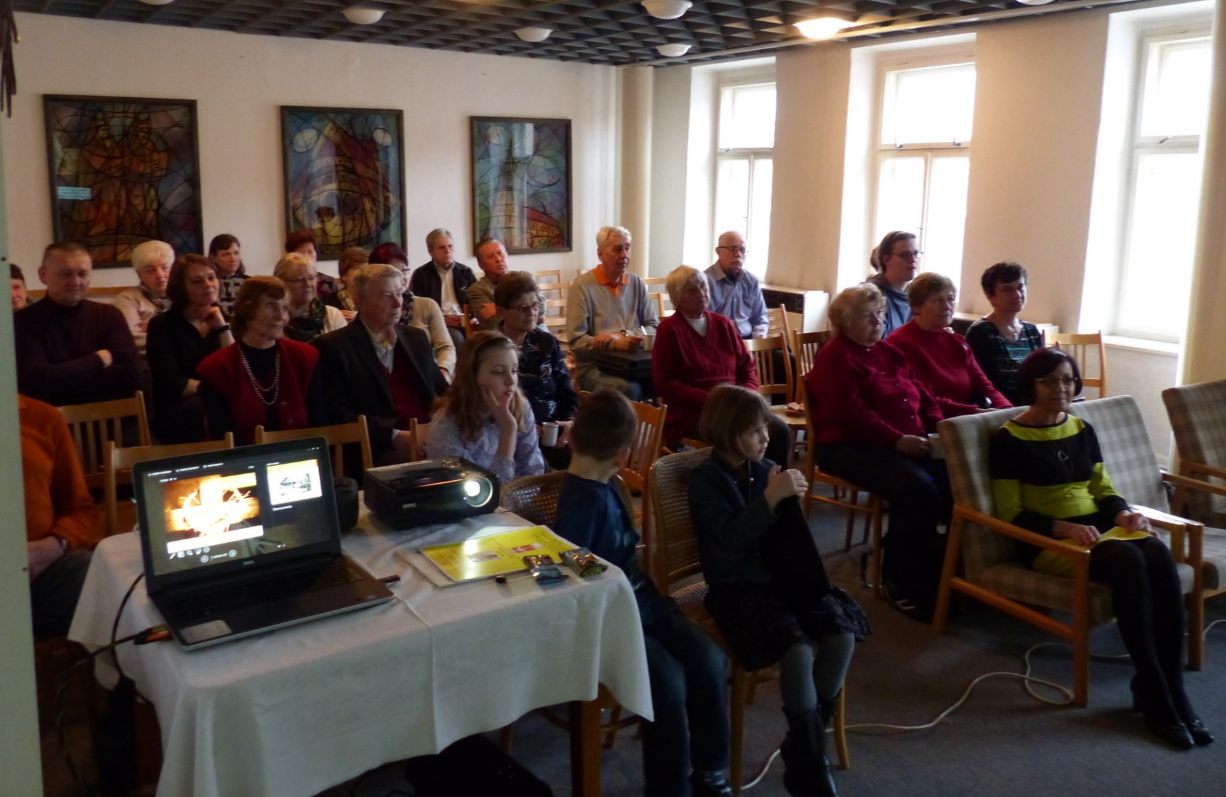 21
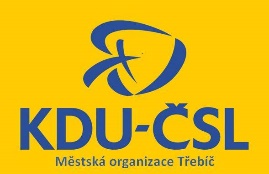 Plán činnosti od 7.4. do 31.12. 2016
Výběr členských příspěvků – musíme zlepšit výběr
Pracovat na získání seriózních nových členů
Přednášky – cca 4x
Rozdávání čokoládových srdíček a přání na den matek 
Autobusový zájezd do Klášterce nad Orlicí a Neratova
Poskytnutí skákacího hradu KDU-ČSL na farní den v bazilice a u Kostelíčka
Aktivní podpora volební kampaně Krajských voleb
Opravy drobných sakrálních památek – plán oprav na další roky
Pomoc s výměnou oken, úklidem, vymalování v okresní kanceláři
22
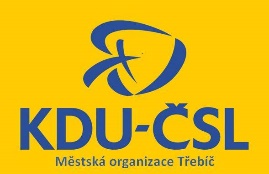 Přednáška 12.5.2016
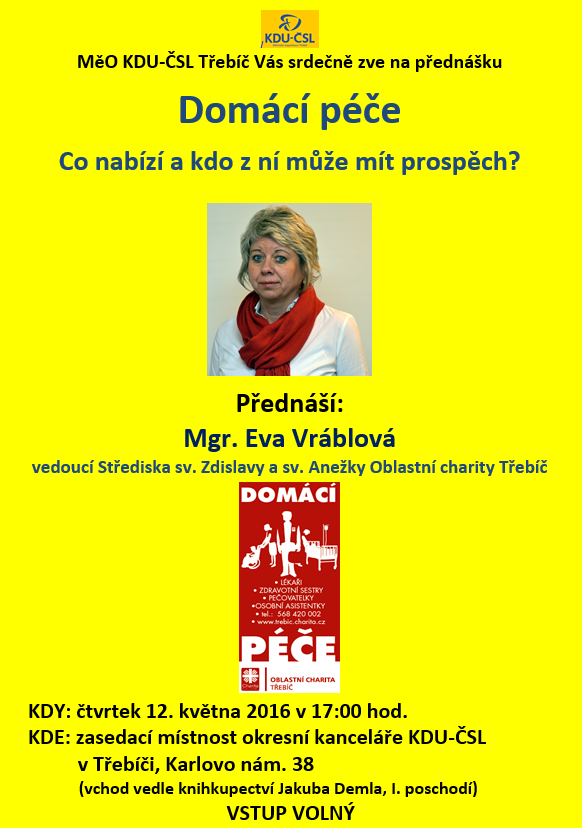 23
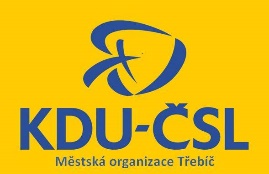 Autobusový zájezd 11.6.2016
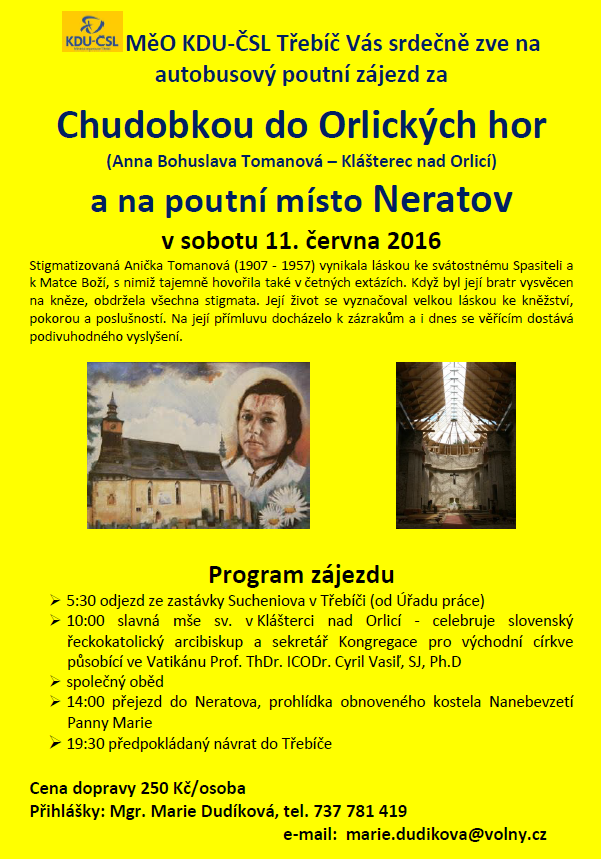 24
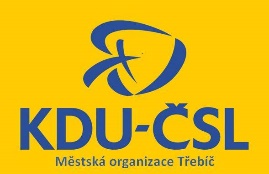 Děkuji za pozornost, spolupráci a Váš čas.
Přeji Vám krásné jarní dny, plné pohody a klidu.
25